StudieninfotageStudienwahl treffen & sicher bewerben!3. bis 20. April 2023
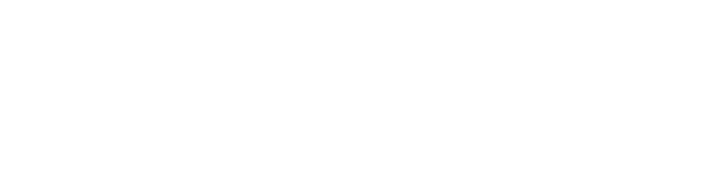 www.th-nuernberg.de
5
www.th-nuernberg.de
6
www.th-nuernberg.de
7
www.th-nuernberg.de
8
www.th-nuernberg.de
9
www.th-nuernberg.de
10
www.th-nuernberg.de
11
www.th-nuernberg.de
12
www.th-nuernberg.de
13
www.th-nuernberg.de
14
www.th-nuernberg.de
15
www.th-nuernberg.de
16